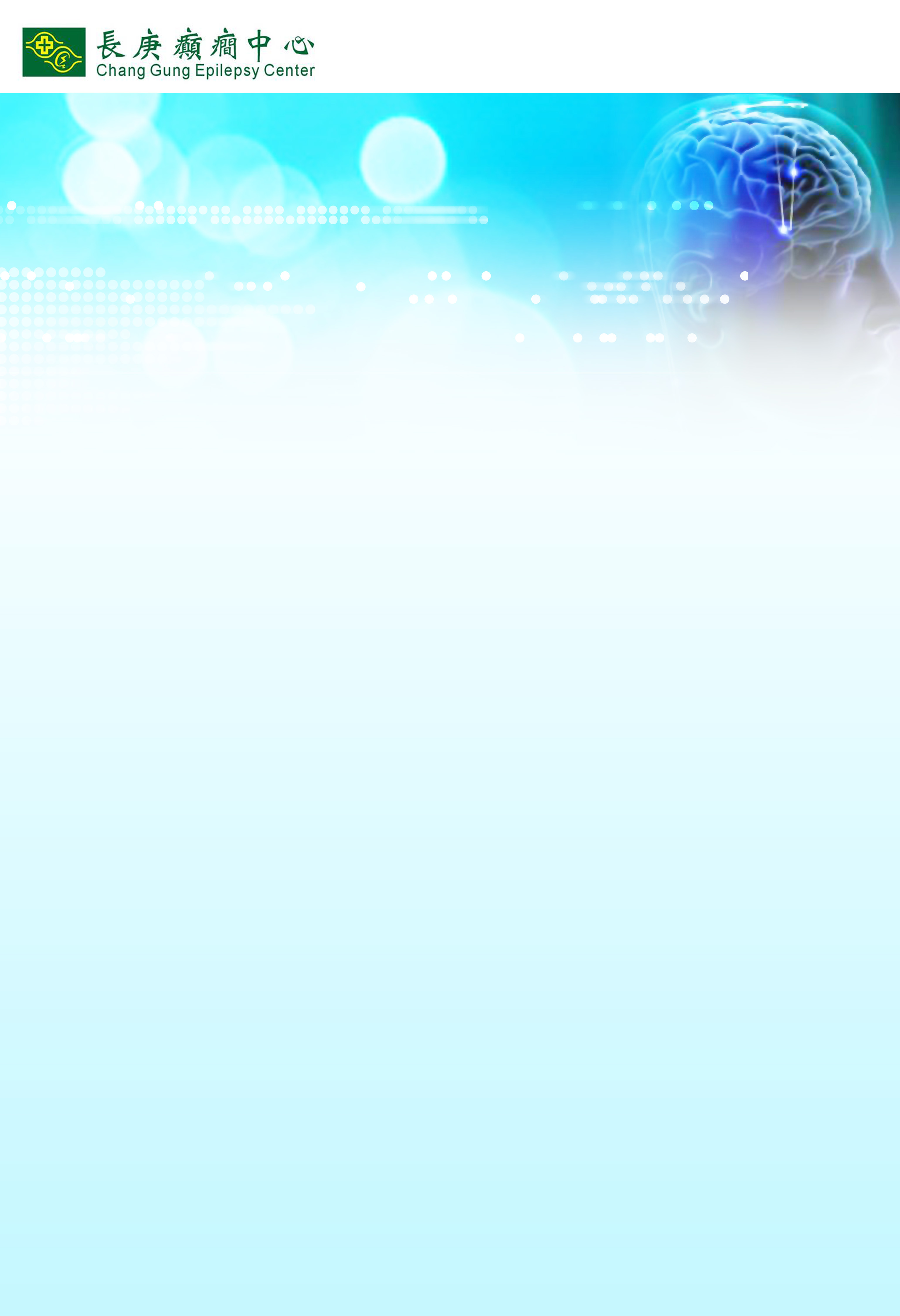 抗癲癇藥物簡介與使用通則
癲癇藥的歷史
　　癲癇是很古老的疾病，但直到十九世紀中葉才開始有英國醫生使用溴化鉀治療癲癇。到了二十世紀初，幾種老藥如癲通、帝拔癲、癲能停等等被用來治療癲癇。此後數十年來，各種新式抗癲癇藥如雨後春筍般出現，包括赦癲易，樂命達，鎮頑癲，妥泰，概別癲，除癲達，優閒等，俗稱「新藥」。

老藥與新藥各有優缺點
　　所謂新藥並不一定代表藥效就比較好，而是廣泛而言副作用較少，且適用於某些老藥較難控制的特殊癲癇。老藥除了較便宜外，醫師也累積了較多經驗；此外有些老藥有靜脈注射劑型，可以用於治療急性癲癇或癲癇重積狀態，並可監測血中濃度，這是大部分新藥所欠缺的特點。
　　沒有單一藥物能良好的控制所有型態癲癇，醫師得針對每個病人的需求作最好的處方。

各種型態癲癇的用藥原則也不同
　　抗癲癇藥物依據其藥理作用機轉，可以分為鈉離子阻斷劑、丁氨基酪酸受體促進劑、鈣離子阻斷劑、谷氨酸鹽阻斷劑、突觸小泡拮抗劑，以及研發中的鉀離子阻斷劑等等。醫生會搭配不同作用機轉的抗癲癇藥以治療癲癇。癲癇主要可分作部份型癲癇與廣泛性癲癇兩大類，部分型癲癇的首選藥物包括癲通，癲能停，除癲達，優閒；而廣泛型癲癇的首選藥物則以帝拔癲，樂命達，妥泰為主。

治療癲癇需全面考量、因人而異
　　有些抗癲癇藥有較強的鎮靜效果，甚至影響認知記憶功能，如苯巴比妥，癲能停，鎮靜劑，妥泰。例如妥泰有報導可能影響語言功能，用於學齡中甚至有學習障礙的小孩就要注意。優閒則可能出現情緒失控，脾氣暴躁等現象。體重方面，帝拔癲通常會使體重增加，相反的，妥泰的副作用是會使體重下降，對在意體重的人須謹慎使用。其他跟外觀或體質相關的如帝拔癲容易落髮；癲能停會增加青春痘或使面容變粗糙，且長期可能導致齒齦增生；帝拔癲與樂命達則可能引起顫抖症。
因此臨床醫師除了藥效，還需考慮抗癲癇藥的特性。例如對於脾氣暴躁或有憂鬱傾向的病人，帝拔癲、癲通、樂命達都兼有情緒穩定的效果；選擇帝拔癲或妥泰可以同時預防偏頭痛；至於肥胖的癲癇病人則可以考慮妥泰以降低體重。
　　在婦女方面就更複雜些。大部分的抗癲癇藥會增加身體荷爾蒙的代謝，而使避孕藥的效果變差；而懷孕後由於體內水分增加，又常導致抗癲癇藥濃度下降。最重要的，在懷孕期間服用帝拔癲會大幅增加致畸胎率（接近10%），因此育齡癲癇症婦女除非只有帝拔癲能控制，否則盡量避免使用。

癲癇用藥需考慮與其它用藥的交互作用
　　癲癇藥物與其他藥物的交互作用相當複雜，尤其可見於併用多科藥物的老年病人。大部分癲癇藥物由肝臟代謝，像苯巴比妥、癲能停、癲通、除癲達、樂命達，妥泰等會增加肝臟代謝酵素的能力，降低其他抗癲癇藥的血中濃度；相反的帝拔癲會抑制肝臟代謝酵素的能力，而造成其他抗癲癇藥物濃度上升，增加藥物中毒的危險。
　　同樣的，抗癲癇藥物與精神病藥物、抗憂鬱藥物、某些止痛藥與抗生素、抗心律不整藥物、麻醉藥等也會引起程度不等的交互作用。最明顯的例子是同時使用癲能停與抗凝血藥物可邁丁的病人，起初癲能停和血液中白蛋白結合，造成血中可邁丁的濃度上升；接下來因為增進肝臟酵素的功能，又會使可邁丁濃度下降，難以發揮藥效。
　　另外幾種抗癲癇藥主要由腎臟代謝：鎮頑癲、妥泰、優閒、赦癲易。肝炎甚至肝硬化患者可以先選擇由腎臟代謝的抗癲癇藥；而腎功能不全的病人使用抗癲癇藥時有時需減量，或在洗腎後補足其劑量。

結論
　　近年來由於抗癲癇藥的的快速發展，給予臨床醫師更多選擇，卻也增加了給藥的複雜度。醫師必須通盤考慮每位患者的狀況，特別是某些特殊族群（如懷孕婦女、幼童與老年人）。病人要告知詳細的過去病史與目前服用的藥物資料，才能讓醫師做出最正確的判斷，達到最佳治療效果。
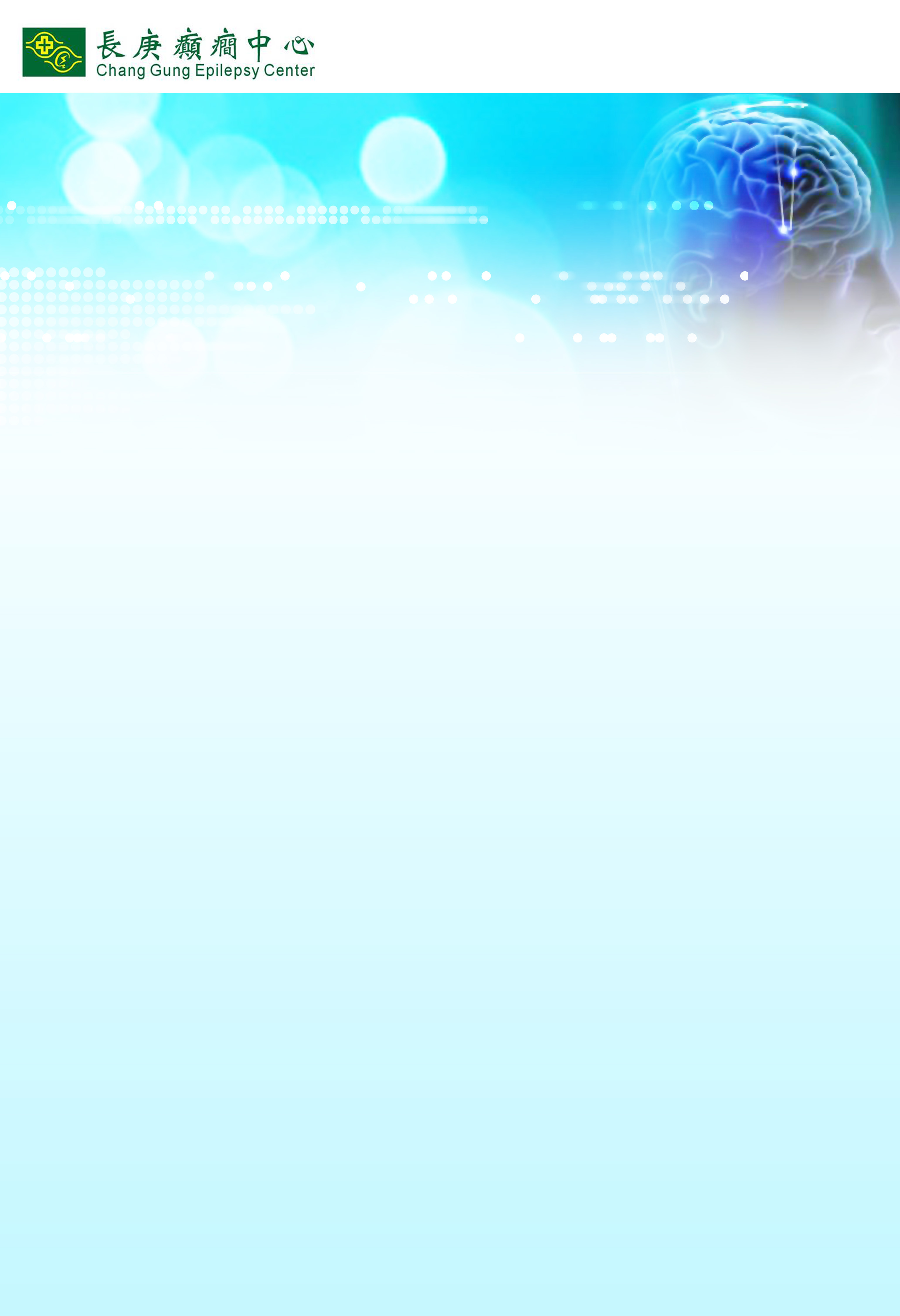 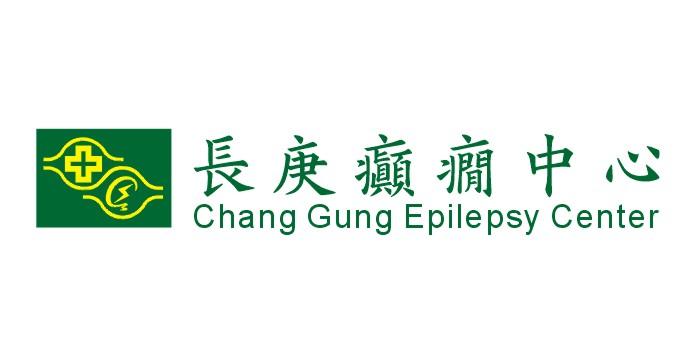